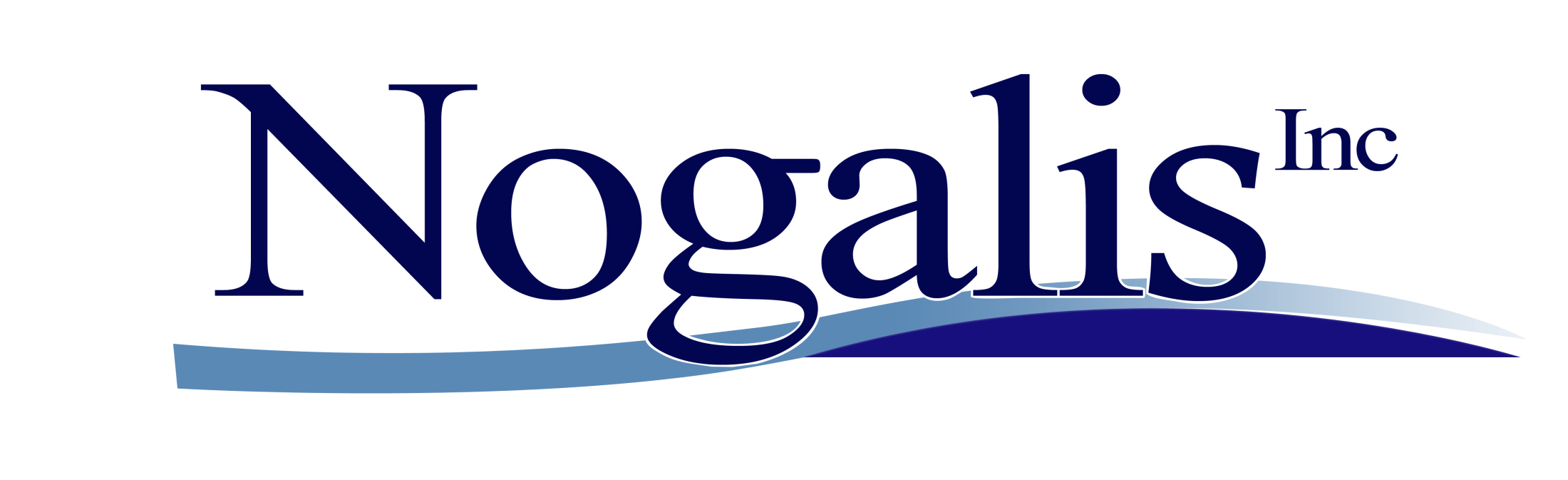 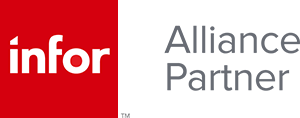 Best way to document your interfaces
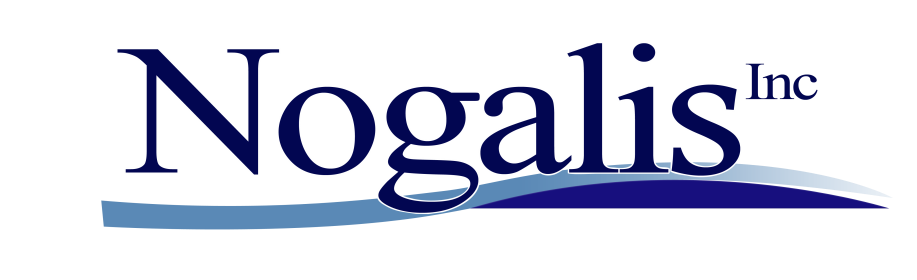 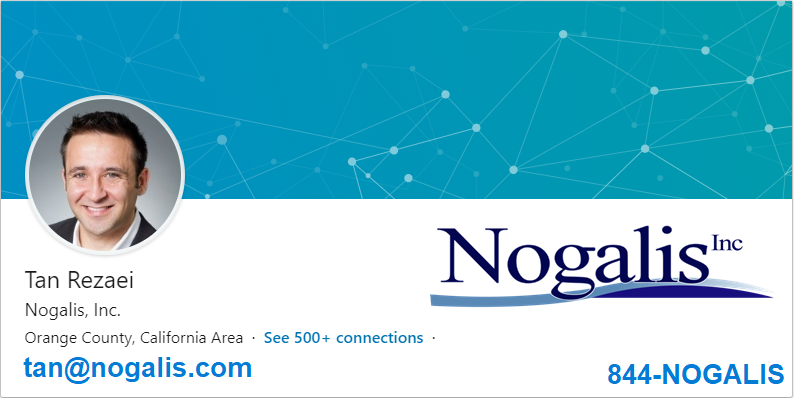 Who is Nogalis
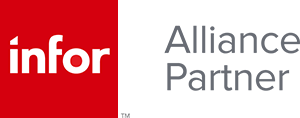 MSP
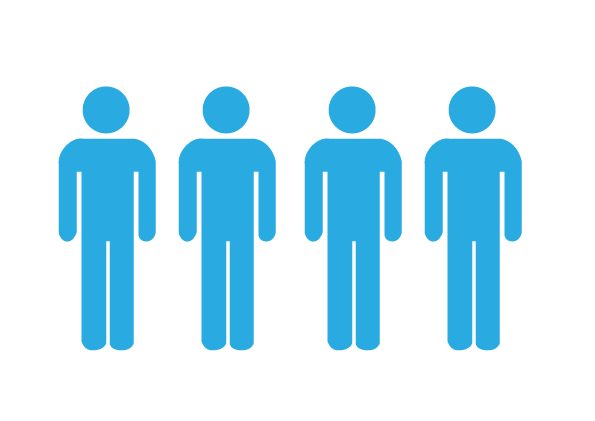 Products
Infor Focused Products
Managed Service Provider
16
6
MSP Clients
31
Leader in cloud migrations
Consultants
Who we work with
Six of the top ten hospital systems in the US
Three of the largest retail brands in the
Five major restaurant brands 
One of the largest staffing firms in the US
One of the largest gaming companies in the US
Several publicly held companies 
Over a dozen cities and counties in the US and Canada
What qualifies us to …
Nogalis MSP maintains:

800-900 Custom Interfaces (Mostly IPA)
Over 3000 custom code components (4GL, Java, COBOL…)
Support nearly 1000 core users daily
30 minute SLA on priority 1 tickets



We documented all of it!
What qualifies us to …
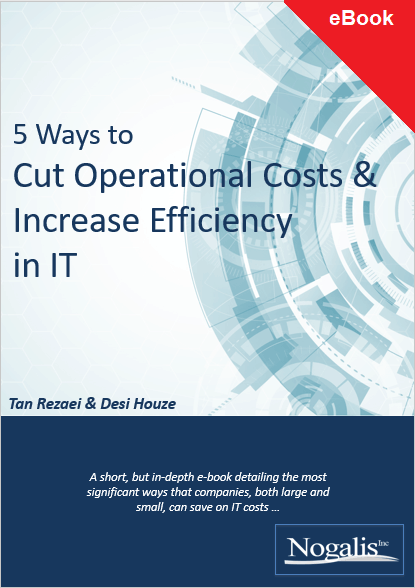 What sort of things?
Positive pay interfaces to banks
Invoice import interface
Vendor creation interface
Automated user provisioning
Employee benefits exports and imports
COBRA interface
Batch job automation
Invoice or Purchase Order Approval interfaces
Journal entry imports
And many more
Documentation Goals
What is important
Supporting interfaces to meet SLA
Ease of updates and enhancements
Change Control
Application Upgrades
Training New Hires
One source of truth
Easy to access and maintain
Easily Searchable
Secured access
What is needed
Introduction
General Data Flow
Components 
Dependencies
Scheduling And triggers
Recovery
Archiving
Notifications
Troubleshooting
Maintenance
Security
Change Control
Key Contacts
Related Files
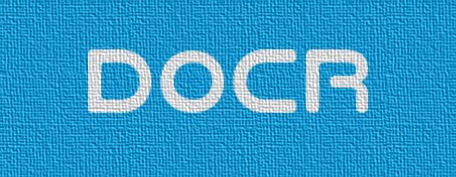 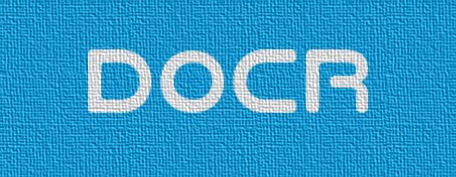 Documentation 
Service
$70/mo
$150/hr
Per User
Fully hosted
Phone support
Free live training
Average 6-10 hours
Per interface
MSP Clients
FREE UNLIMITED
tan@Nogalis.com

OR

nogalis.com/contact

OR

844-NOGALIS
Q/A?